Západné zobrazenia Číny
Marco Polo (1254-1324):Il Milione (1271-1295)
Most Marka Pola v dnešnom Pekingu
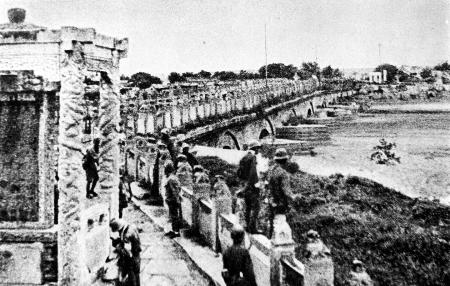 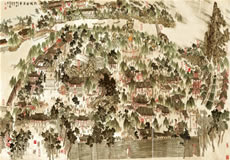 Hangzhou
Jan de Plano Carpini (1182-1252): Stany pri voľbe nového chána Güyüka; Ystoria Mongalorum (1240) najstarší záznam o Mongoloch v Európe
Viliam z Rubruku (1220-1293)
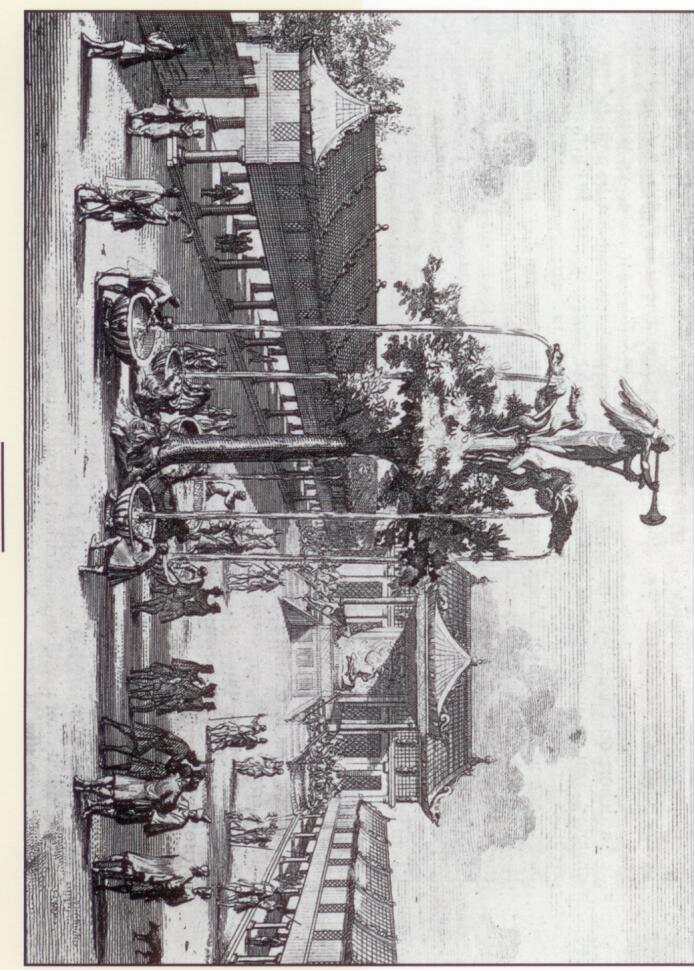 Kolónie Španielska a Portugalska
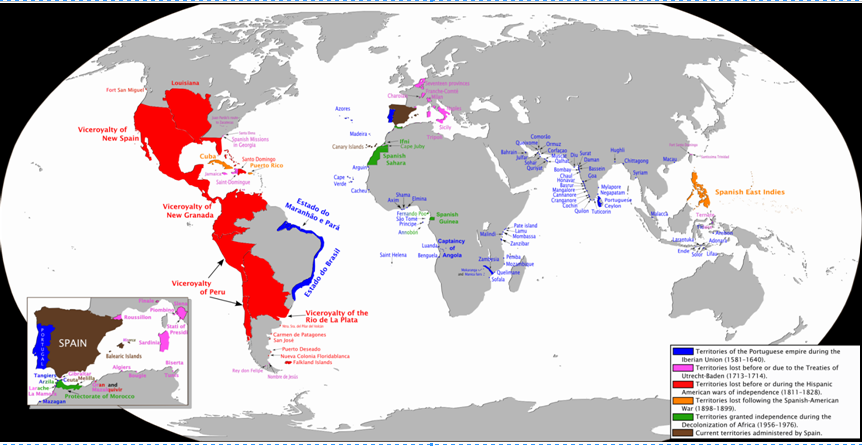 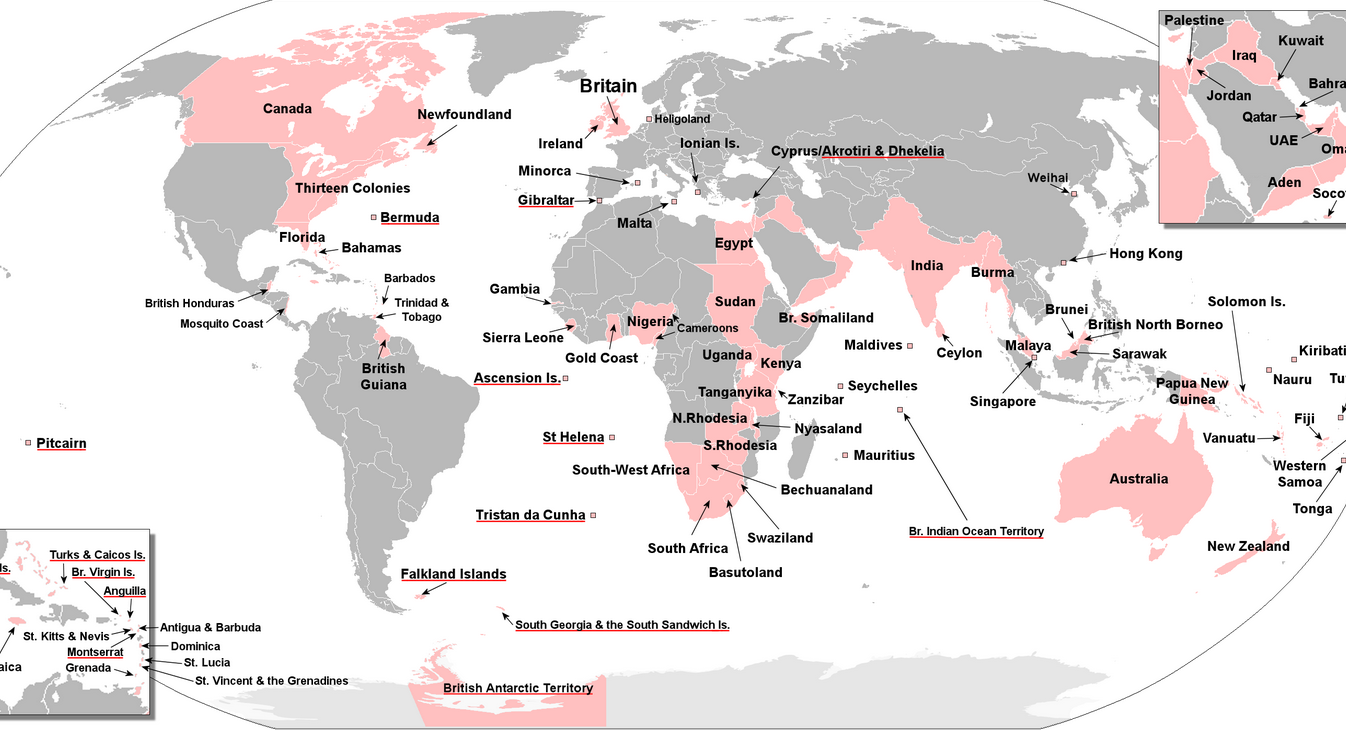 Chinoiserie
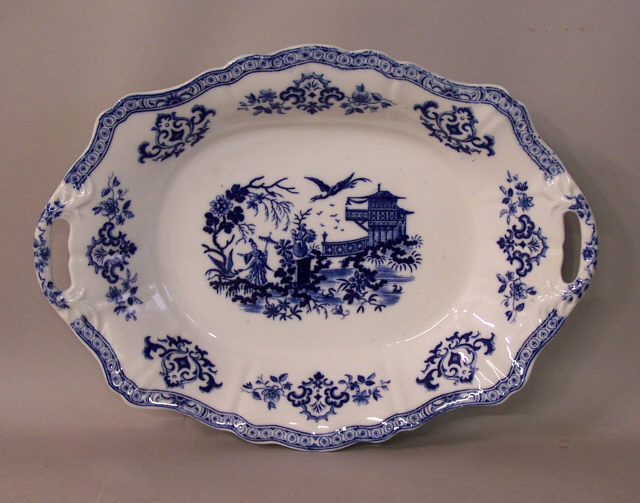 Chinoiserie: Miešenský porcelán
Tapeta 1770, anglický design
Orientálne salóny
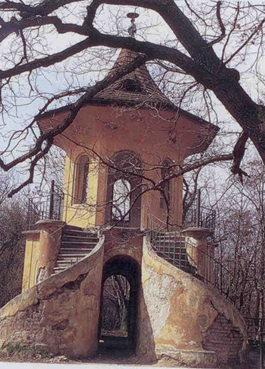 Pavilón Cibulka, Praha Košíře, 18/19. st
George Macartney a jeho misia (1792)
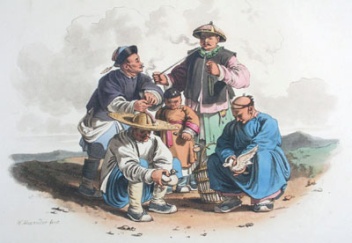 19. storočie
19. storočie
John Chinaman
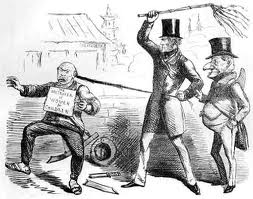 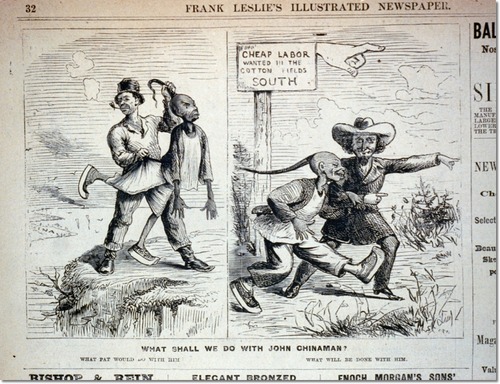 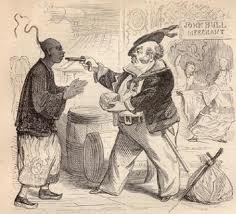 Orientalizmus...
odkazuje k niekoľkým prekrývajúcim sa oblastiam: po prvé, to je meniaci sa historický a kultúrny vzťah medzi Európou a Áziou; vzťah, ktorý má 4000-ročnú históriu. Po druhé, sa jedná o západnú vedeckú disciplínu, ktorá sa špecializuje na štúdium rôznych orientálnych kultúr a tradícií; a po tretie, to je súbor ideologicky [podfarbených] domnienok, obrazov a fantázií o politicky dôležitom území, ktoré sa nazýva Orient. Spoločný menovateľ medzi týmito tromi aspektmi orientalizmu je oddeľujúca hranica, ktorá, ako dokazujem, nie je prirodzená, ale skôr ľudským výtvorom, a  preto hovorím o imaginatívnej/konštruovanej geografii.

Said, Edward. „Orientalism Reconsidered“ in Literature, Politics, and Theory: Papers from the Essex Conference, 1976-84, ed. Francis Barker et al. (London, 1986), 211.